Zelenina
Petronela Kmeťová
27.9. sme si mali doniesť domácu zeleninu do školy
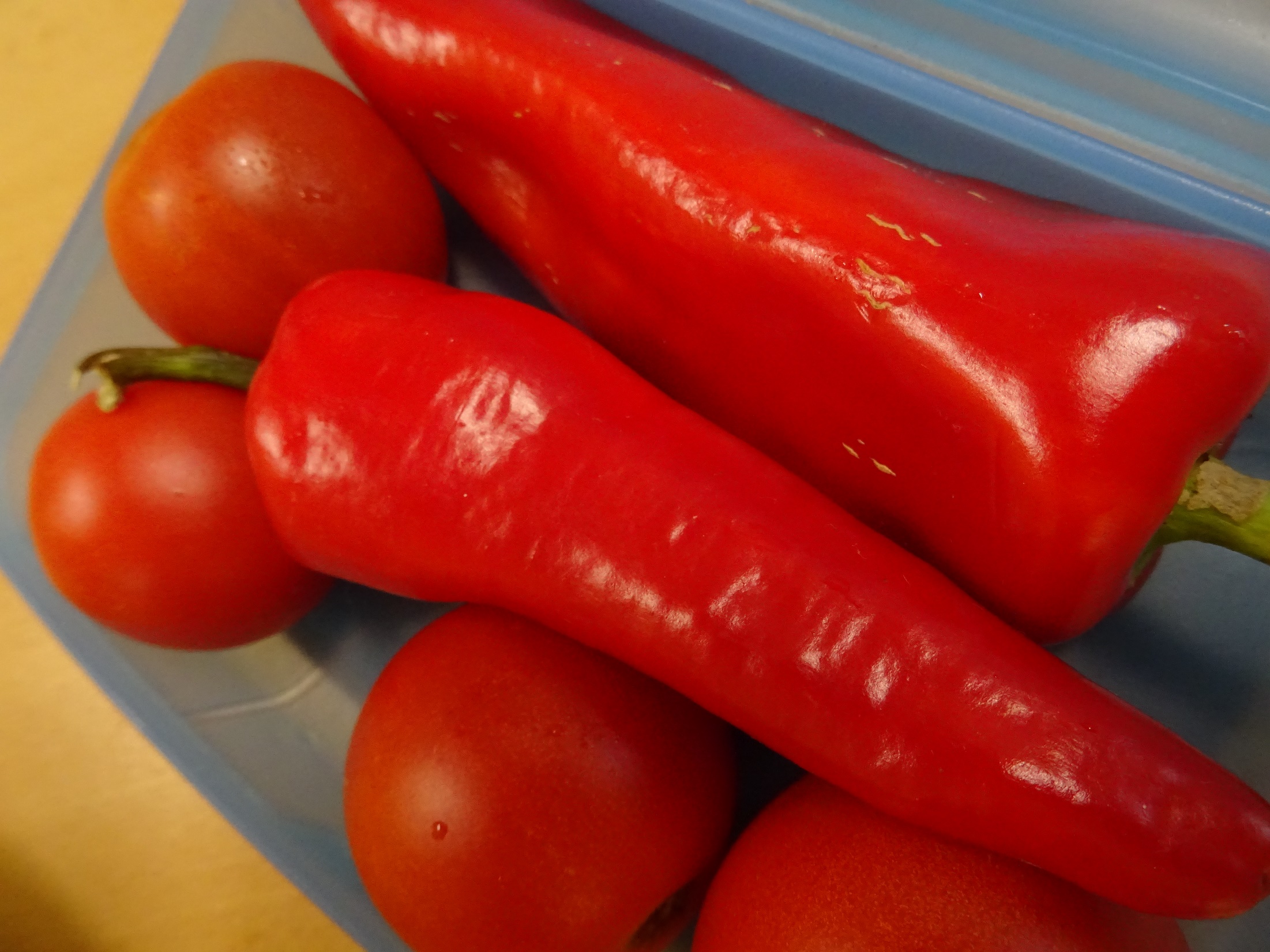 HneĎ na prvej hodine sme začali ozdobovať chlebíčky
O pár minút nám vzniklo toto
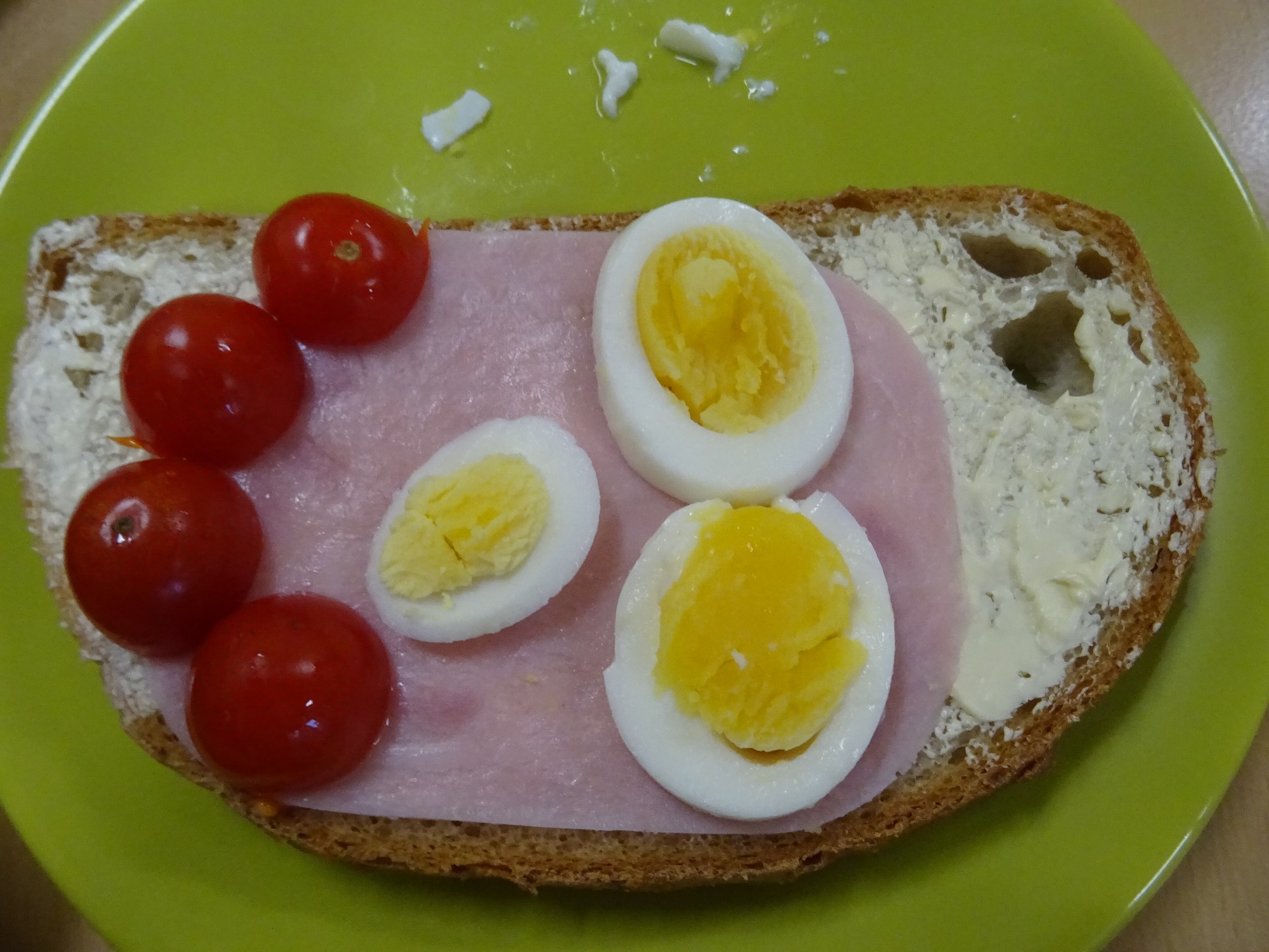 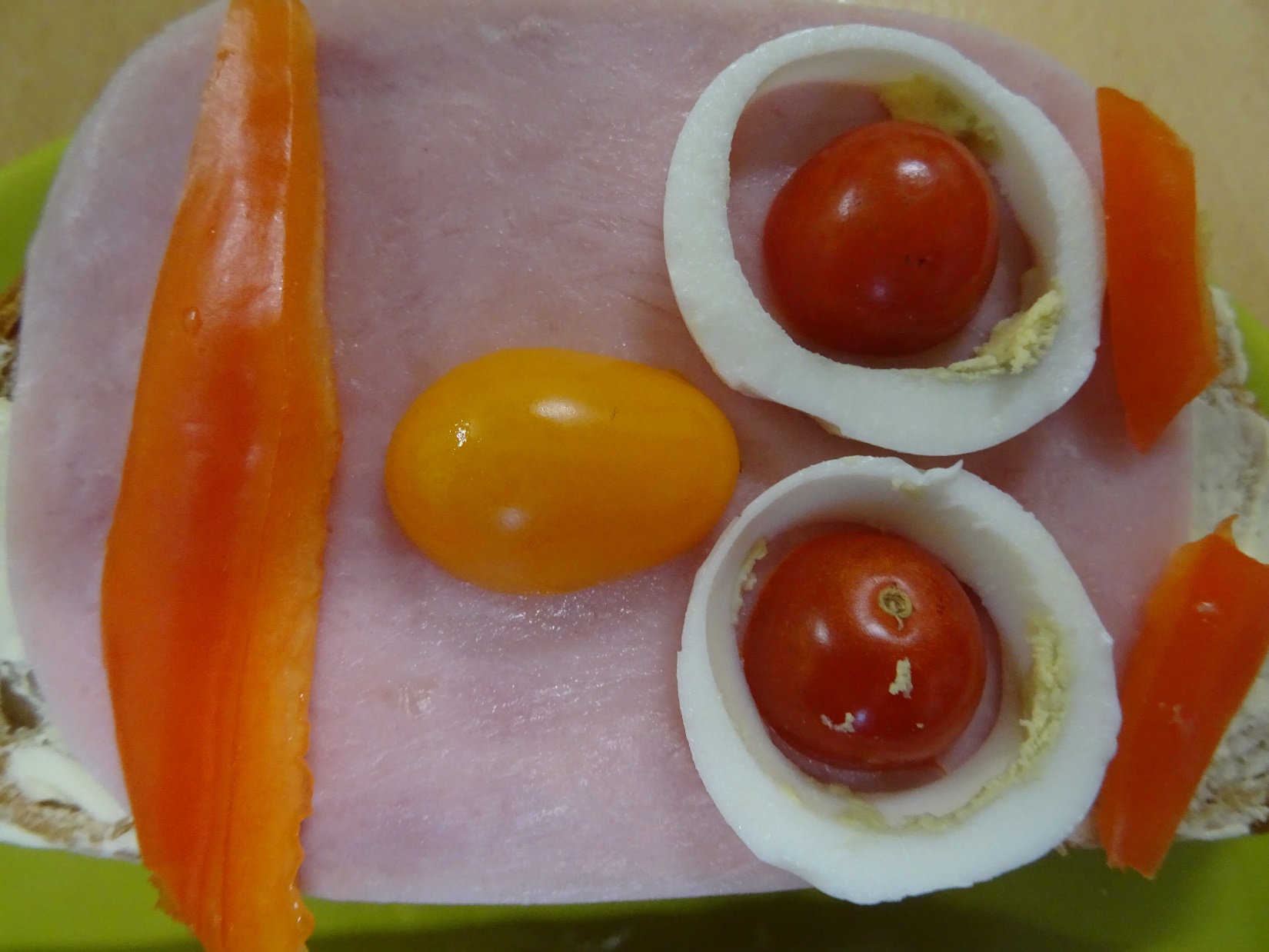 Veľmi nám to chutilo
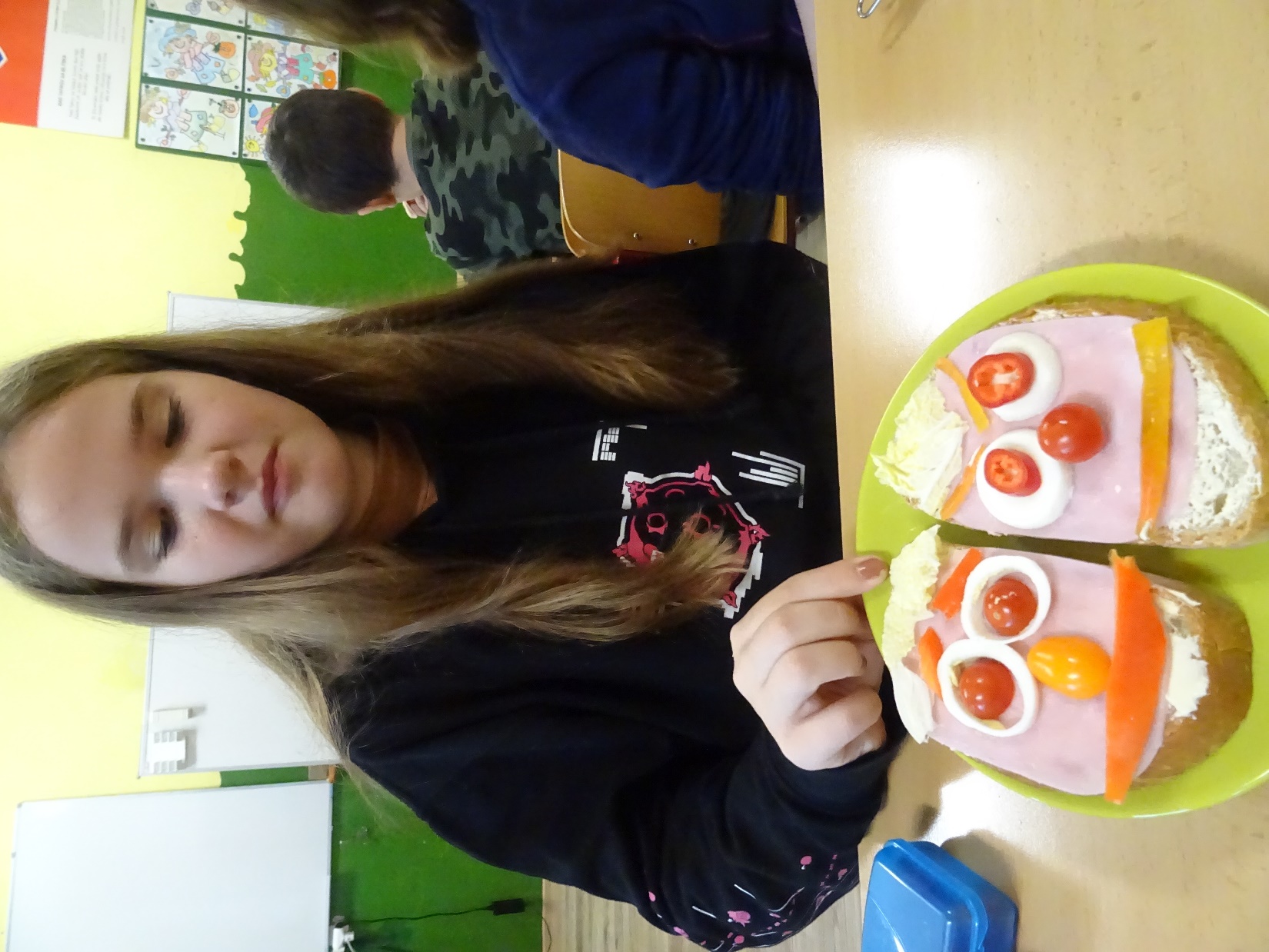 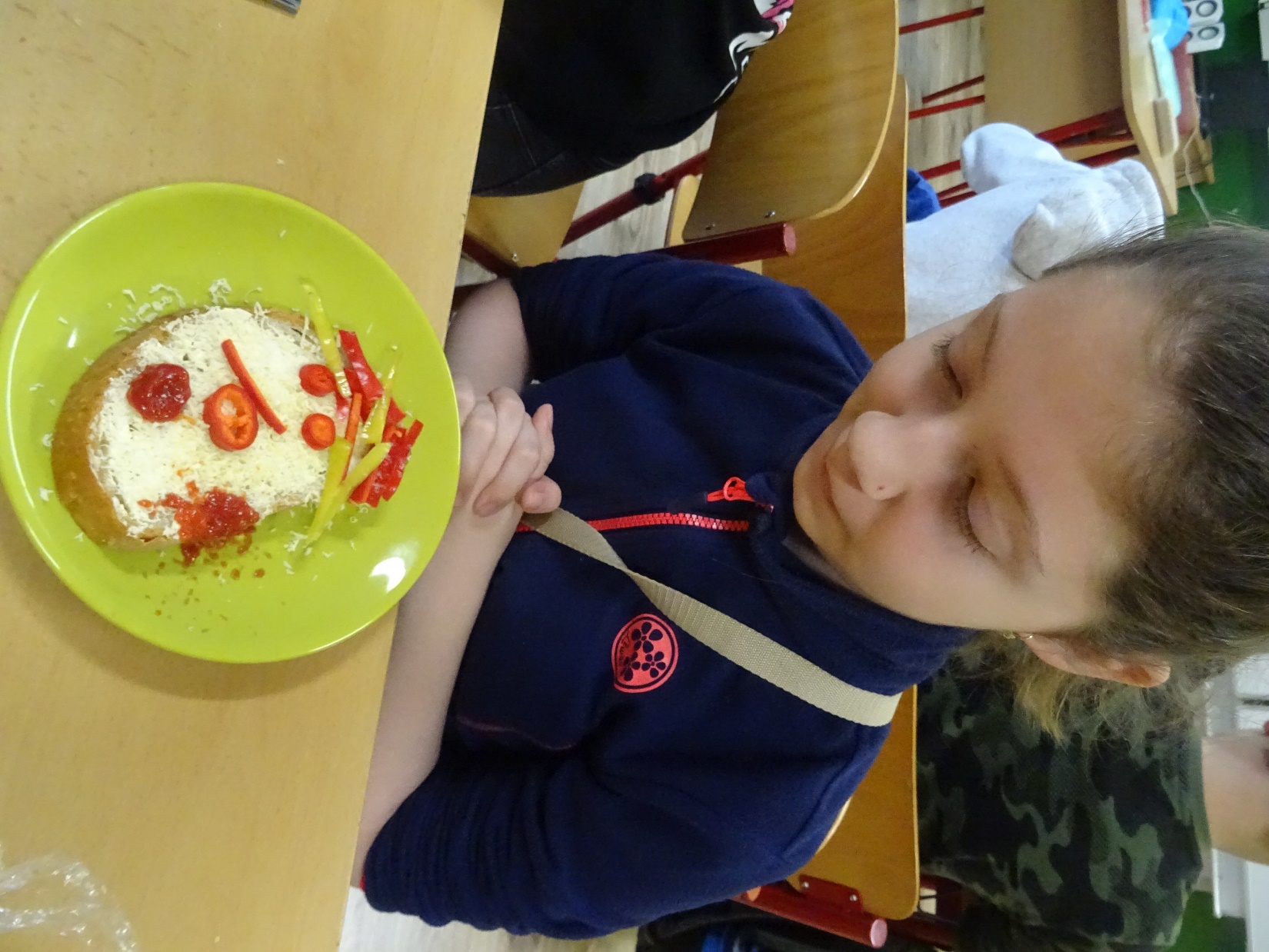 urobili sme ich veľmi veľa
Ponúkli sme aj druhákov A TRETIAKOV
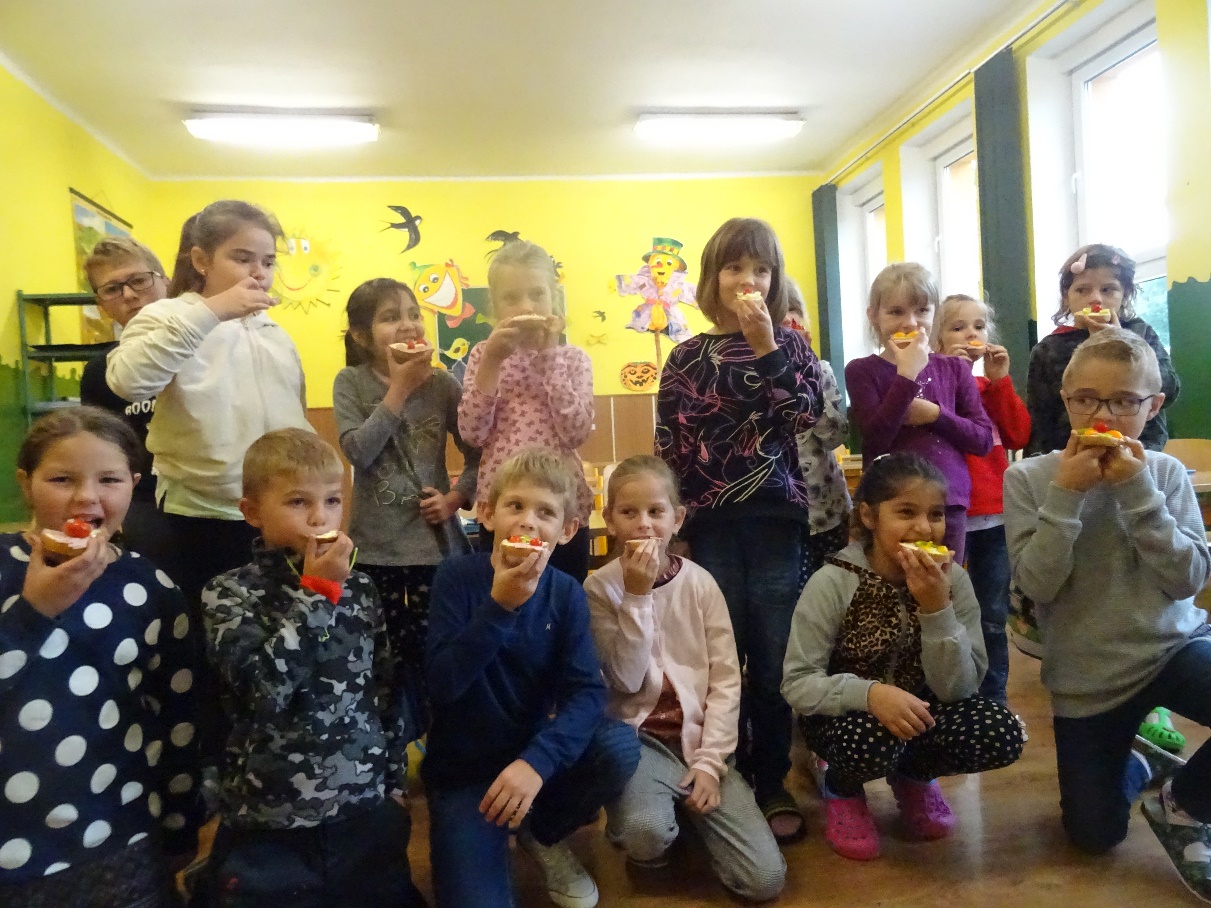